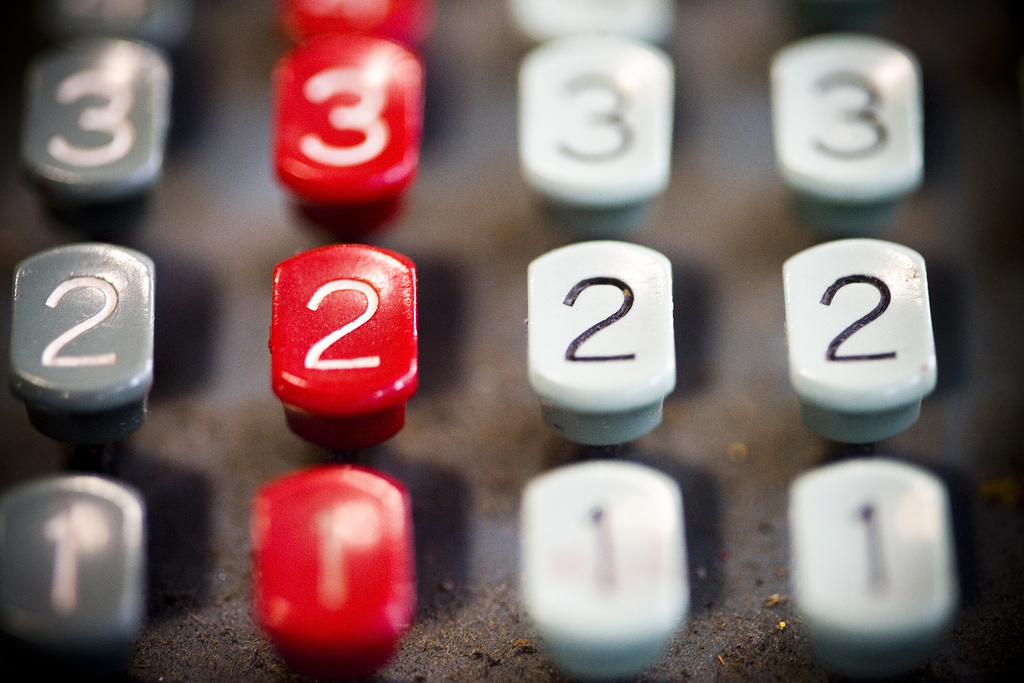 Metodologie pro ISK 2Úvod do práce s daty
Kódování otázek v dotazníku
2. Považujete obor Informační studia a knihovnictví za perspektivní?

velmi perspektivní			1	
spíše perspektivní			2
spíše neperspektivní		3
zcela neperspektivní		4
nevím, nemohu odpovědět	-1
neodpověděl/a			-2
Hodnoty proměnné okódované
Chybějící hodnoty (missing values)
Kódování baterie otázek
Otevření souboru
.sav soubor: Open  Data
.xls a jiné databázové formáty: Open Database  New Query
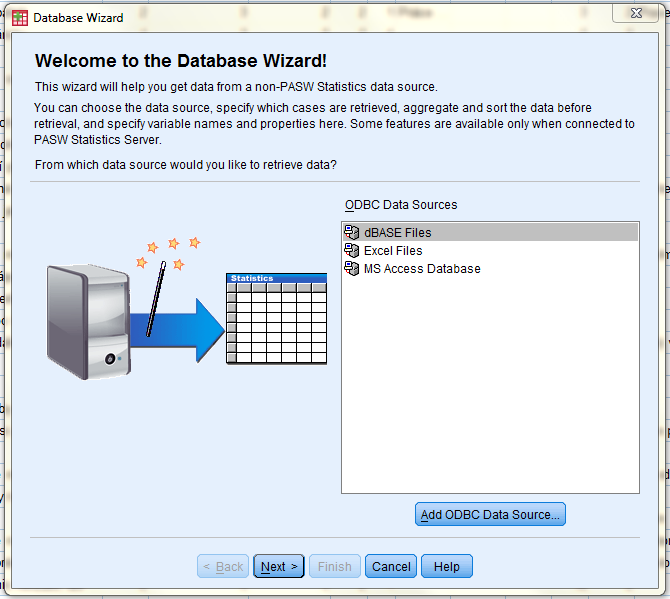 Zápis do matice dat
Jednotlivé případy (jednotky) = řádky
Jednotlivé proměnné (otázky) = sloupce
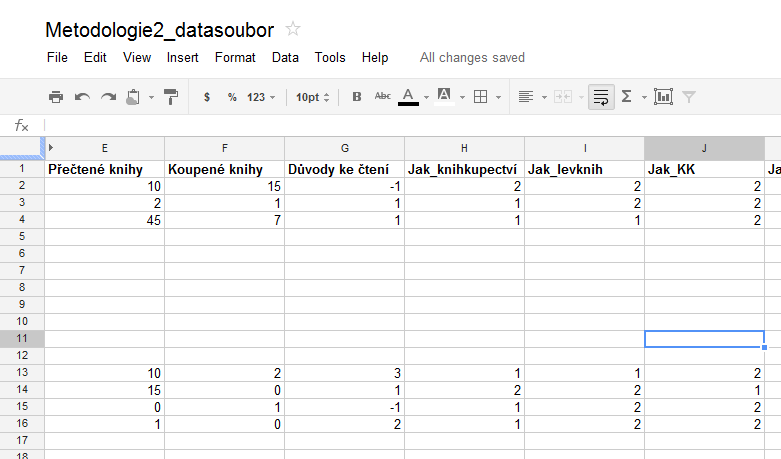 Q1_prinos
Studium na KISK hodnotím jako:
1 velmi přínosné
2 spíše přínosné
3 spíše nepřínosné
4 zcela nepřínosné
-1 nevím / nemohu odpovědět
-2 Neodpověděl/a
BATERIE V DOTAZNÍKU
Q8_1 Povinné (A) kurzy mají logickou časovou posloupnost.
Q8_2 Obsahy jednotlivých povinných (A) kurzů se nepřekrývají.
Q8_3 Jsem spokojen/a s tematickou šíří nabídky povinně volitelných (B) kurzů.
Q8_4 Jsem spokojen/a s počtem nabízených povinně volitelných (B) kurzů.
Druh proměnné
Zápis baterie otázek
SPSS – popis proměnných
Name: zkrácené označení proměnné
Typ: číselné/slovní
Decimal: desetinná místa (pouze kardinální proměnné)
Label: většinou kopírujeme znění otázky
Value labels: hodnoty proměnné
Missing values: které hodnoty nezahrnujeme do dané analýzy
Measure: typ proměnné
SPSS – popis proměnných
„Value labels“: popíšeme všechny hodnoty proměnné včetně „missing“
„Missing values“ zaznačíme zvlášť – SPSS s nimi při konkrétních operacích nebude pracovat
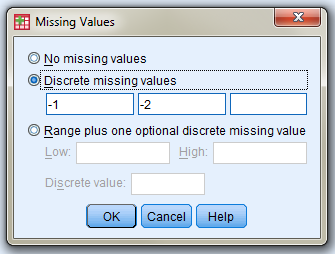 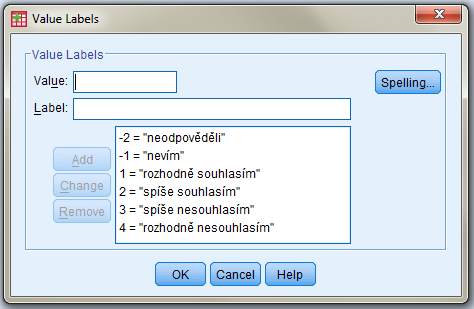 Slučování datových souborů
Chceme sloučit více dat o stejných případech: Merge Files  Add variables
Chceme sloučit soubory s různými jednotkami a stejnými proměnnými Merge Files  Add Cases
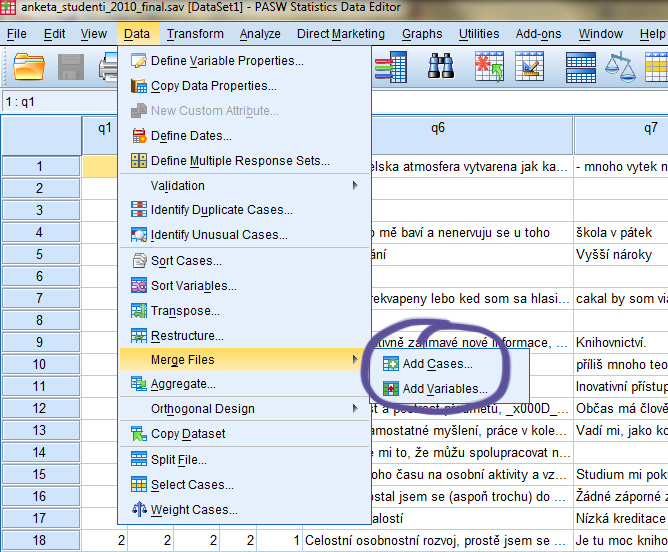 Výběr případů
Pokud nechceme pracovat s celým souborem
Data  Select Cases
Lze vybírat náhodně nebo dle kritéria – pokud např. chceme pracovat jen s muži, pak musíme použít proceduru IF
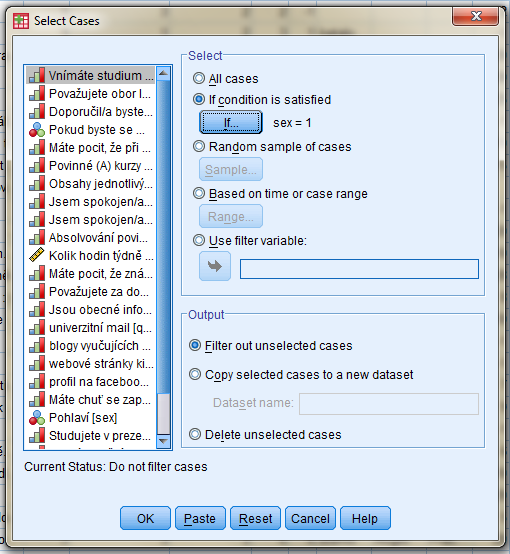 Rekódování proměnné
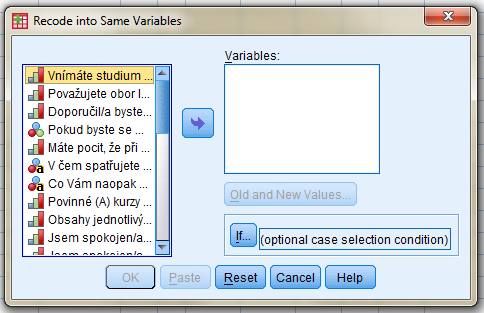 Např. pokud máme hodnotu proměnné zapsanou v různých formátech (prezencni_1, prezencni_1, P1)
Používá se např. i v případech, kdy chceme spojitou proměnnou převést na ordinální
Transform  recode into Same/Different Variables
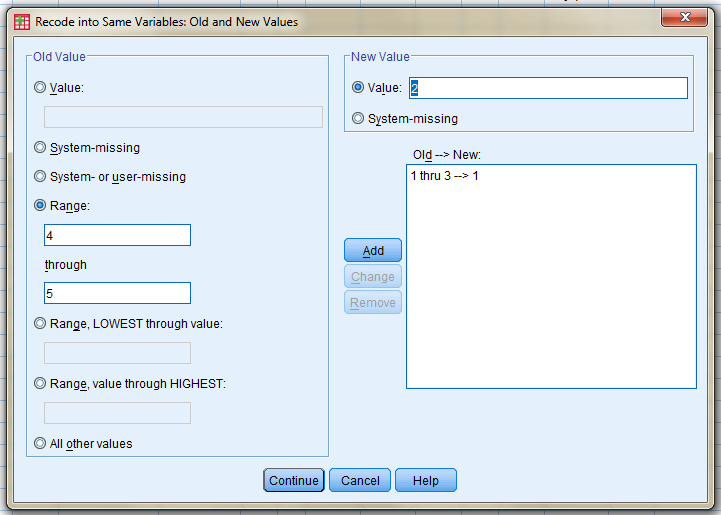 Za DÚ
Připravit si .sav soubor pro další práci:
Vyexportovat data z Google Docs tabulky (http://bit.ly/metodologie2)
Popsat všechny proměnné
Odevzdat do příští hodiny
Obrázky: Thomas Hawk,